CÔNG TY CỔ PHẦN BÓNG ĐÈN PHÍCH NƯỚC RẠNG ĐÔNG
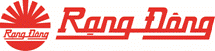 XƯỞNG PHÍCH NƯỚC THỦY TINH
DỰ ÁN CẢI TIẾN NĂNG SUẤT, CHẤT LƯỢNG DÂY CHUYỀN SẢN SẢN XUẤT
PHÍCH HOÀN CHỈNH
NHÓM CẢI TIẾN 
NÂNG CAO NĂNG SUẤT KHÂU ÉP NHỰA VÀ VỎ PHÍCH KIM LOẠI
NGÀNH PHÍCH HOÀN CHỈNH
Ngày 20/10/ 2020
Thành viên nhóm cải tiến
Trưởng ban dự án: Mai Hữu Đại - Quản đốc xưởng
Chủ trì: Trần Đình Nhu - P.QĐX PNTT
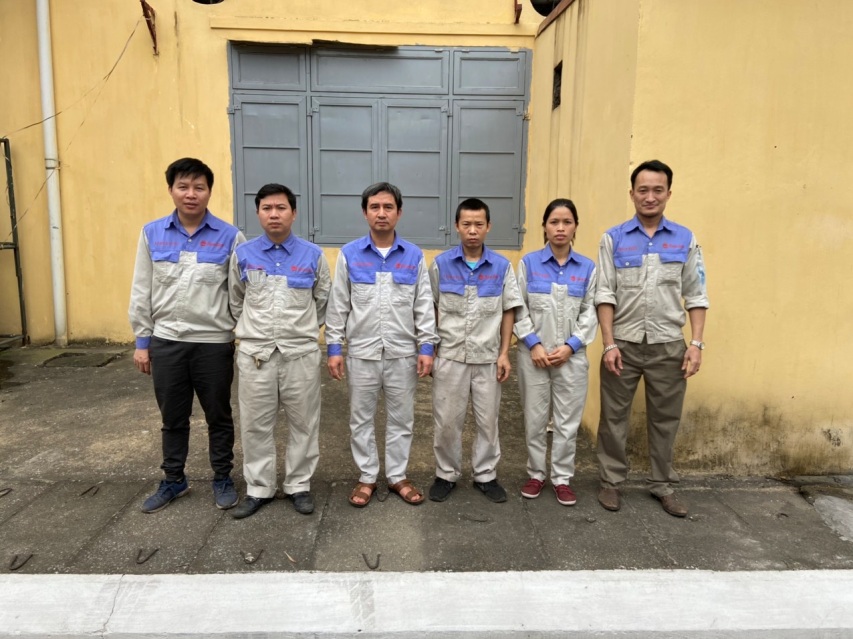 CHUỖI GIÁ TRỊ SẢN XUẤT PHÍCH
Thị trường
Bình phích
Ruột phích
Phích hoàn chỉnh
Mục tiêu 2020:
- NSLĐ tăng  3% so Q4. 2019 (tăng 9% so BQ 2019) 
-  Chất lượng: Nâng cao năng lực sản xuất bình phích các chủng loại dị hình (C2, A3, 31655, 3045, 9006, 18385, 04528, 1055) Cpk Δd1 > 1.0
Mục tiêu 2020:
- NSLĐ tăng  15% so Q4. 2019 (tăng 19% so BQ 2019) 
- Nâng giá trị gia tăng sản phẩm: giảm 5% giá thành công xưởng so Q4. 2019
- Phấn đấu nhà máy hiển thị (tự động thu thập số liệu, layout dòng chảy khâu nối thân)
Mục tiêu 2020:
- NSLĐ tăng  15% so Q4. 2019 (tăng 18% so BQ 2019).
- Nâng giá trị gia tăng sản phẩm: giảm 5% giá thành công xưởng so Q4. 2019
Mục tiêu 2020:
- NSLĐ toàn xưởng tăng 15% so Q4.2019 (tăng 19% so BQ 2019)
Lý do triển khai dự án
Tỷ trọng doanh thu, sản lượng phích hoàn chỉnh & phụ tùng năm 2020
Phân tích mục tiêu tăng trưởng 2020 ngành Phích hoàn chỉnh
Phân tích mục tiêu tăng trưởng 2020 ngành Phích hoàn chỉnh (tiếp)
Mục tiêu của dự án cải tiến ngành Phích hoàn chỉnh
 Tăng năng suất lao động 15% so quý 4 năm 2019
Cơ hội cải tiến
1- Dây chuyền sản xuất phụ tùng nhựa: 
Số chủng loại phụ tùng nhựa tập trung cải tiến tăng 15% NS 4 loại sản phẩm:  2035N6, 04528N1 & 04258N2, 2045SST1.E có sản lượng theo KHSX hàng tháng tương đối ổn định. 
Sản phẩm ép nhựa thân 2035N6 trên 3 máy có năng suất khác nhau
2-  Dây chuyền sản xuất vỏ phích kim loại:
Bước công đoạn dập P1055ST1.E đã được cải tiến tự động hóa, cơ hội cải tiến dập TĐ cho vỏ Termolar 1.8L
Năng suất dây chuyền các chủng loại có cùng chất liệu nguyên liệu và cùng bước công đoạn có năng suất chênh lệch lớn (35%)> Cơ hội cân bằng DC, giải quyết nút thắt
Mục tiêu dự án
Giai đoạn 1 (đến 30/6/2020):
Kế hoạch triển khai dự án
Giai đoạn I: Phân tích chuỗi giá trị và xác định các lãng phí, thực hiện giải pháp cải tiến nhanh
Update 10/27/2020
11
I. Bước 1: XÁC ĐỊNH (D)
Chuỗi giá trị sản xuất vỏ phích kim loại và phích hoàn chỉnh
Sản xuất phụ tùng nhựa
Nhập kho
Sản xuất vỏ phích kim loại
Lắp ráp phích hoàn chỉnh
Ruột phích
12
Chuỗi giá trị sản xuất ép phụ tùng nhựa + lắp ráp phích 2035N6
Nhập kho xưởng
Nhựa nguyên chất 
Bột màu, hạt màu
Chất độn
Đề xê xay
Trộn màu
Ép phụ tùng nhựa
In hoa thân 2035N6
Lắp ráp P2035N6
Nhập kho công ty
Máy trộn: 1
Lao động: 1
NS: 250kg/giờ
Máy in: 1
Băng tải : 2
Robot: 2
LĐ: 0
NS: 2300 SP/ca
Máy ép: 17
Khuôn ép: 51
LĐ: 11/ ca
Robot: 10
NS: 241 SPQĐ/ công
Máy đai: 1
Băng tải : 1
LĐ: 4/ ca
NS: 2300 SP/ca
Xay đề xê
Máy xay: 2
Lao động: 1
NS: 100kg/ giờ
Lưu đồ các bước tạo sản phẩm ép nhựa
7 máy thiếu robot, đang thủ công
Đóng kìm
Quay keo +
Lùi  vít
Trung tử +
Đẩy lõi
Dừng chờ nguội SP
Bơm keo +
Nén định hình
Lấy sản phẩm
Mở kìm
Máy: 17
Robot: 10
LĐ: 10
Các bước thao tác của công nhân ép nhựa
Đóng  gói
Xếp giá
-Vác bao nhựa lên cầu thang
-Đổ nhựa vào thùng
- Lấy  SP ở máy chính
-   Lấy SP ở máy phụ
Gọt bavia
Căt đuôi keo
Lắp ghép bộ SP
In logo  (thân)
Nút+ đồng tiền
Đáy  + tăng đáy
Đáy + đĩa xoay
7 LĐ, Mỗi CN/2 máy, 
nhiều thao tác thủ công
Chuỗi giá trị sản xuất liên hoàn phích 2035N6
Phụ tùng nhựa:  quai,  đáy, nút, nắp 
Ruột phích
 Linh kiện khác: gioăng, đệm, túi nilon, phiếu  HDSD
Hộp trong, hộp ngoài
Giá ruột
Dây đai
7 LĐ / toàn dây liên hoàn
In hoa thân 2035N6
Ép thân P2035N6
Cài quai
Lắp ráp P2035N6
Đậy nút, nắp, đóng túi nilon, phiếu HDSD
Ra hộp, đóng hộp, cài hộp
Đai thùng,
xếp giá
Cấp ruột, dọn bìa
Máy 04 yếu: 
NS thấp
Máy in: 1
Băng tải , robot : 2
LĐ: 1 LĐ: chỉnh máy nhựa, thay phim in, hỗ trợ LR
NS: 2300 SP/ ca
NS máy in tối đa: 4000 SP/ ca
Máy đai: 1
LĐ: 1 LĐ/ ca
NS: 2300 SP/ ca
LĐ: 1 LĐ
NS: 2300 SP/ ca
Máy , robot  khuôn: 3
LĐ: 1 LĐ gọt via
M 3:  790 SP/ca
M 4:  720 SP/ca
M 5:  790 SP/ ca
LĐ: 1 LĐ/ ca
NS: 2300 SP/ ca
LĐ: 1 LĐ/ ca
NS: 2300 SP/ ca
LĐ: 1 LĐ/ ca
NS: 2300 SP/ ca
2 lao động hỗ trợ thủ công
Máy 4 hay trục trặc, hỗ trợ
Chuỗi giá trị sản xuất vỏ phích 1055TS (vật liệu sắt sơn)
. Bản in khổ lớn nhập ngoài
.  Phụ tùng nhựa
Pha cắt thô
Bẻ mép là thân
Dập bản in
Cuốn vỏ
. Tổng LĐ:  9 LĐ
Dây chuyền liền: 7LĐ
Số máy: 1
Số LĐ : 1
NS: 680/ng/ giờ
Số máy: 1
Số LĐ : 1
NS: 680/ng/giờ
Số máy: 1
Số LĐ : 0
NS: 680/ giờ
Máy + khuôn:: 1
Số L Đ : 1
NS:  680/giờ
Vít đinh
Xếp giá, chờ lắp ráp
Phụ tùng nhựa
Phụ tùng nhựa
Viền  vỏ
Đóng vai
Tháo dỡ phụ tùng nhựa
Lên vành ren
Số L Đ : 1. 
NS: 680/giờ
Số máy: 0
Số L Đ : 1,  còn dư thời gian
NS: 680/ giờ
Số máy: 0
Số L Đ : 1
NS: 680/ giờ
Máy + khuôn: 1
Số L Đ : 1
NS: 680/giờ
Số máy: 1
Số L Đ : 1
NS: 680 / giờ
Số máy: 1
Số L Đ : 1
NS: 680/ giờ
Xếp ra, bốc vào
16
Chuỗi giá trị sản xuất vỏ phích 1040TS (vật liệu sắt sơn)
. Bản in khổ lớn nhập ngoài
.  Phụ tùng nhựa
Pha cắt thô
Bẻ mép là thân
Dập bản in
Cuốn vỏ
Tổng LĐ: 10 LĐ
Dây chuyền liền: 7 LĐ
Số máy: 1
Số LĐ : 1
NS: 380/ng/ giờ
Số máy: 1
Số LĐ : 2
NS: 500/ng/giờ
Số máy: 1
Số LĐ : 0
NS: 480/ giờ
Máy + khuôn: 1
Số L Đ : 1
NS:  480/giờ
Vít đinh
Xếp giá, chờ lắp ráp
Phụ tùng nhựa
Phụ tùng nhựa
Đóng vai
Viền  vỏ
Tháo dỡ phụ tùng nhựa
Lên vành ren
Số L Đ : 1.
 NS: 480/giờ
Số máy: 1
Số L Đ : 1
NS: 480/ giờ
Máy + khuôn: 1
Số L Đ : 1
NS: 480/giờ
Số máy: 0
L Đ : 1,  còn dư thời gian
NS: 480/ giờ
Số máy: 1
Số L Đ : 1
NS: 480 / giờ
Số máy: 0
Số L Đ : 1
NS: 480/ giờ
Xếp ra, bốc vào
17
Chuỗi giá trị sản xuất vỏ phích xuất khẩu ( vỏ chưa in)
Thao tác thủ công, nhiều bước
. Vật tư đầu vào: 
- Bản inox khổ lớn (1219 mm)
Bóc nilon đầu
Rạch nilon đầu
Cắt lần 2
Cắt lần 1
Dập
Tổng LĐ: 10 LĐ 
Dây chuyền liền: 5LĐ
Máy cắt cuộn: 1
Lao động: 3
NS: 650/ ng/ giờ
Máy cắt: 1
 Lao động: 1
NS: 860/ giờ
Máy dập: 1
 Lao động : 1
NS: 360/ giờ
Máy rạch: 0
 Lao động: 1
NS: 430/ giờ
Máy : 0
Lao động : 1
NS: 430/ giờ
Cuốn vỏ
Đột lỗ + xếp giá
Viền  vỏ
Bẻ mép,  là thân
Các giá bán thành phẩm
Máy + khuôn : 1
Lao động: 1
NS: 430/ giờ
Máy + khuôn  : 1
Lao động : 1
NS: 430/ giờ
Máy+khuôn: 1
Lao động: 1
NS: 430/ giờ
Máy : 1
Lao động : 0
NS: 430/ giờ
Chuỗi giá trị sản xuất vỏ phích xuất khẩu (vỏ phích hoàn thiện)
LĐ: 1 LĐ (kết hợp bóc nilon)
NS: 430
Các giá bán thành phẩm
BTP dở dang của DC  SX trước
Bóc nilon
Xử lý nhiệt trước in
Bốc vỏ lên băng
Dây chuyền sản xuất vỏ chưa in: rạch, bóc nilon, cuốn, là, viền, đột lỗ
Bản dập inox
Đầu lửa gas: 5
Quạt: 11
LĐ: 1 LĐ
NS:860
Ghép  DC:  12 LĐ
NS: 860/ giờ
LĐ: 4 LĐ
NS: 215/ ng
DC làm mới:  5 LĐ
NS: 430/ giờ
In logo
Đóng túi nilon
Sấy khô
Dán hộp, đai thùng
 Xếp giá
Đóng  thùng
- Kiểm tra CL
-  Xếp vào lò sấy
LĐ: 1
NS: 860
Máy + lưới : 1
LĐ: 1
NS: 860
LĐ: 1
NS: 860
LĐ: 2
NS:  430/ ng/ giờ
LĐ: 1
NS: 860
Lò điện: 1
LĐ: 0
NS: 860
HIỆN TRẠNG VỀ 7 LÃNG PHÍ
HIỆN TRẠNG VỀ 7 LÃNG PHÍ
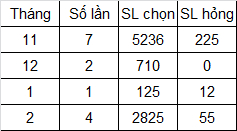 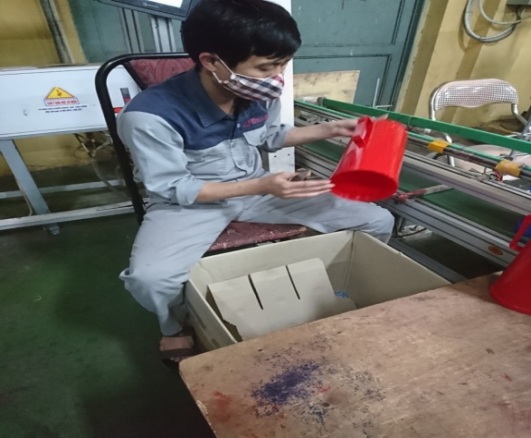 HIỆN TRẠNG VỀ 7 LÃNG PHÍ
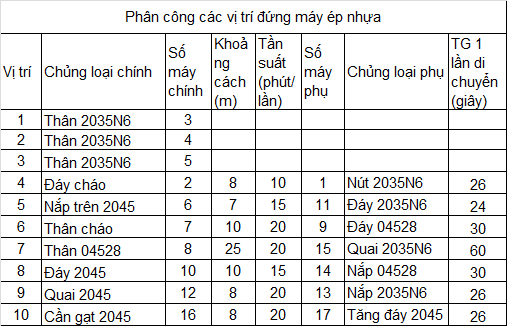 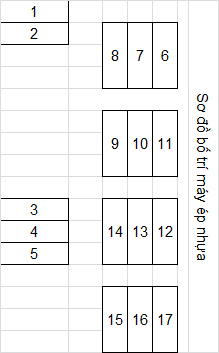 HIỆN TRẠNG VỀ 7 LÃNG PHÍ
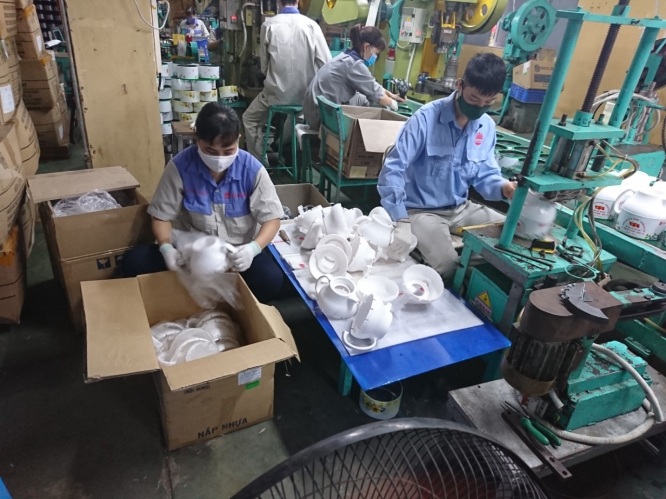 HIỆN TRẠNG VỀ 7 LÃNG PHÍ
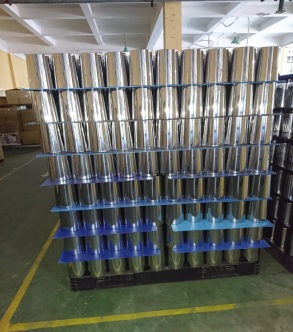 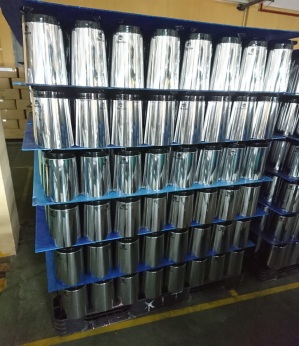 HIỆN TRẠNG VỀ 7 LÃNG PHÍ
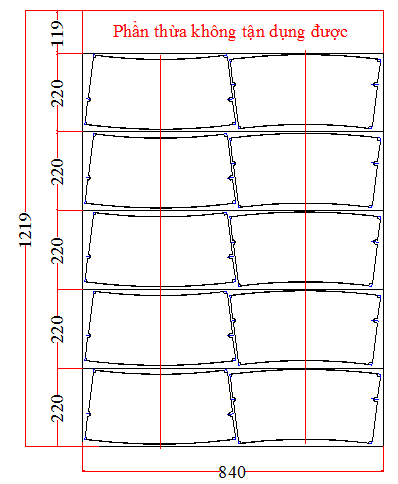 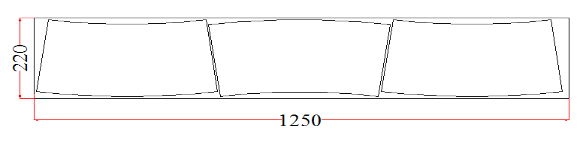 HIỆN TRẠNG VỀ 7 LÃNG PHÍ
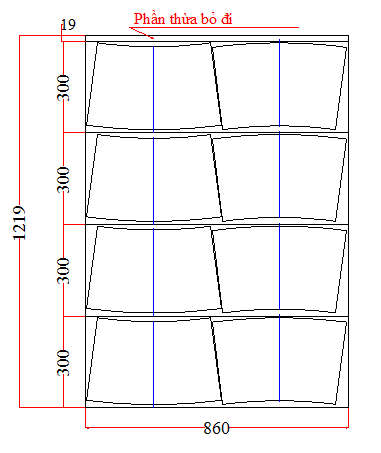 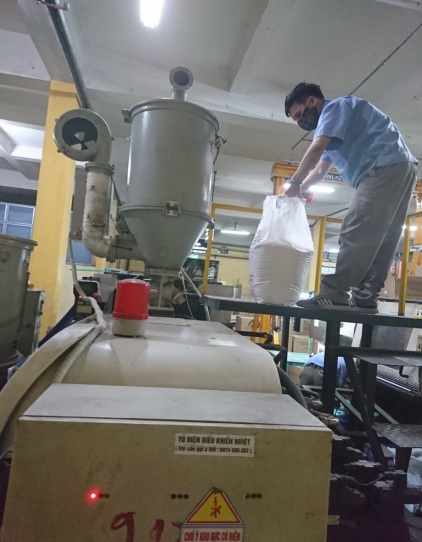 HIỆN TRẠNG VỀ 7 LÃNG PHÍ
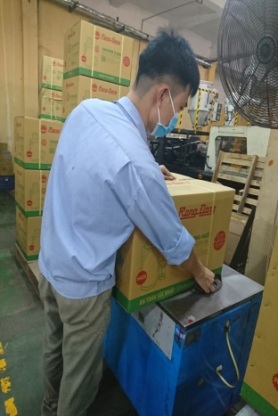 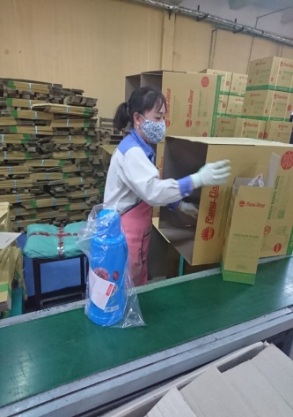 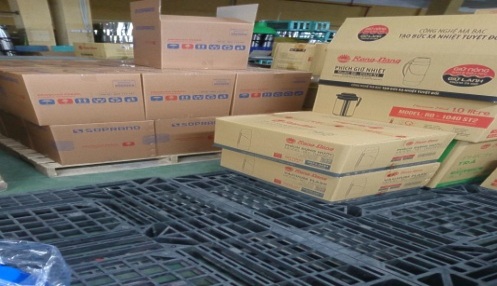 HIỆN TRẠNG VỀ 7 LÃNG PHÍ
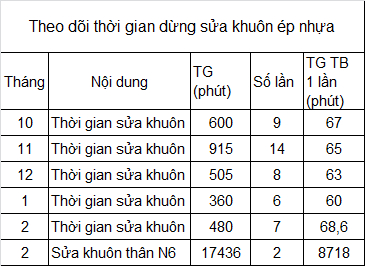 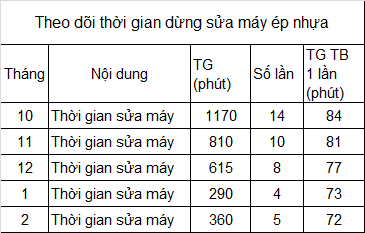 HIỆN TRẠNG VỀ 7 LÃNG PHÍ
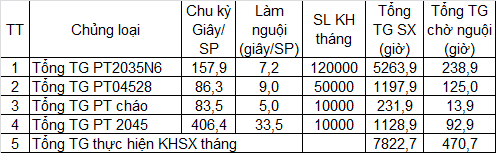 BẢNG ĐÁNH GIÁ VÀ LỰA CHỌN GIẢI PHÁP CẢI TIẾN NHANH
Update 10/27/2020
30
KẾ HOẠCH ÁP DỤNG GIẢI PHÁP CẢI TIẾN NHANH
Update 10/27/2020
31
KẾ HOẠCH ÁP DỤNG GIẢI PHÁP CẢI TIẾN NHANH
KẾT QUẢ CẢI TIẾN NHANH
KẾT QUẢ CẢI TIẾN NHANH
XÁC ĐỊNH VÀ THỰC HIỆN CẢI TIẾN TRỌNG ĐIỂM“NÚT THẮT”
Đối với dây chuyền ép phụ tùng nhựa1- Thời gian chu kỳ máy ép nhựa kéo dài 
2- Thời gian thao tác của CNVH  máy ép nhựa kéo dài 
3- Năng suất dây chuyền lắp ráp phích 2035N6 thấp
   4- Thời gian, số lần dừng chữa máy, chữa khuôn nhiều: 1800 phút/ tháng 
5- Chất lượng sản phẩm ép nhựa không ổn định
Update 10/27/2020
35
XÁC ĐỊNH VÀ THỰC HIỆN CẢI TIẾN TRỌNG ĐIỂM“NÚT THẮT”
Đối với dây chuyền vỏ phích kim loại1- Dây chuyền vỏ phích xuất khẩu sử dụng 3 lao động thủ công cho bước pha cắt,  dập 
   2- Năng suất lao động của dây chuyền vỏ phích 1040TS  (480 SP/ giờ) chênh lệch nhiều với NS dây chuyền vỏ phích 1055TS  (680 SP/ giờ)
   3- Dây chuyền sản xuất vỏ phích 1040TS và 1055TS chưa liền mạch với dây chuyền lắp ráp phích  lãng phí bước xếp vỏ ra giá và bốc vỏ lên DC lắp ráp
Update 10/27/2020
36
PHÂN TÍCH NGUYÊN NHÂN GỐC RỄ (5 Whys)
Update 10/27/2020
37
PHÂN TÍCH NGUYÊN NHÂN GỐC RỄ (5 Whys)
PHÂN TÍCH NGUYÊN NHÂN GỐC RỄ (5 Whys)
PHÂN TÍCH NGUYÊN NHÂN GỐC RỄ (5 Whys)
KẾ HOẠCH HÀNH ĐỘNG THỰC HIỆN CÁC GIẢI PHÁP
Update 10/27/2020
41
KẾ HOẠCH HÀNH ĐỘNG THỰC HIỆN CÁC GIẢI PHÁP
KẾ HOẠCH HÀNH ĐỘNG THỰC HIỆN CÁC GIẢI PHÁP
KẾ HOẠCH HÀNH ĐỘNG THỰC HIỆN CÁC GIẢI PHÁP
KẾT QUẢ THỰC HIỆN CÁC CHƯƠNG TRÌNH
KẾT QUẢ THỰC HIỆN CÁC CHƯƠNG TRÌNH
KẾT QUẢ THỰC HIỆN CÁC CHƯƠNG TRÌNH
KẾT QUẢ THỰC HIỆN CÁC CHƯƠNG TRÌNH
Hiệu quả dập tự động Termolar 1.8L
Bố trí lại mặt bằng khâu ép nhựa
Update 10/27/2020
50
Cải tiến tự động hóa khâu dập inox Termolar 1.8L
Update 10/27/2020
51
Kết quả thực hiện mục tiêu
Phương hướng hành động tiếp theo